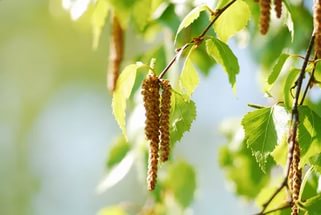 Работа с родителями
Книжки- малышки о природе. Совместная работа детей и родителей
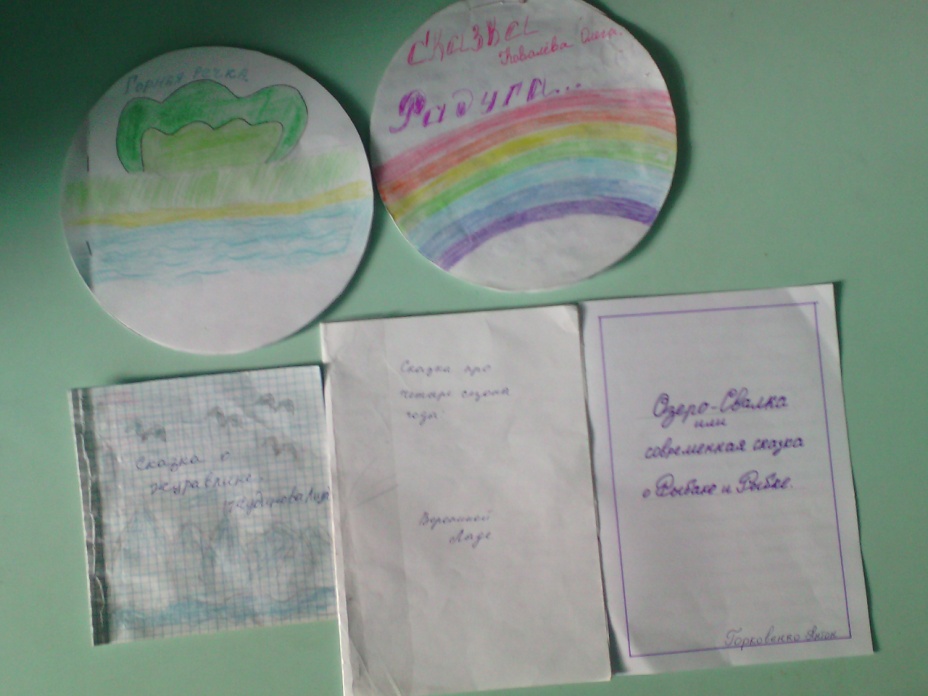 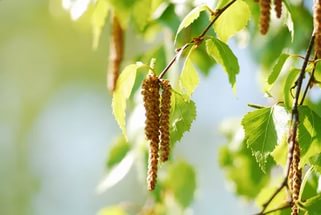 Экология глазами детей
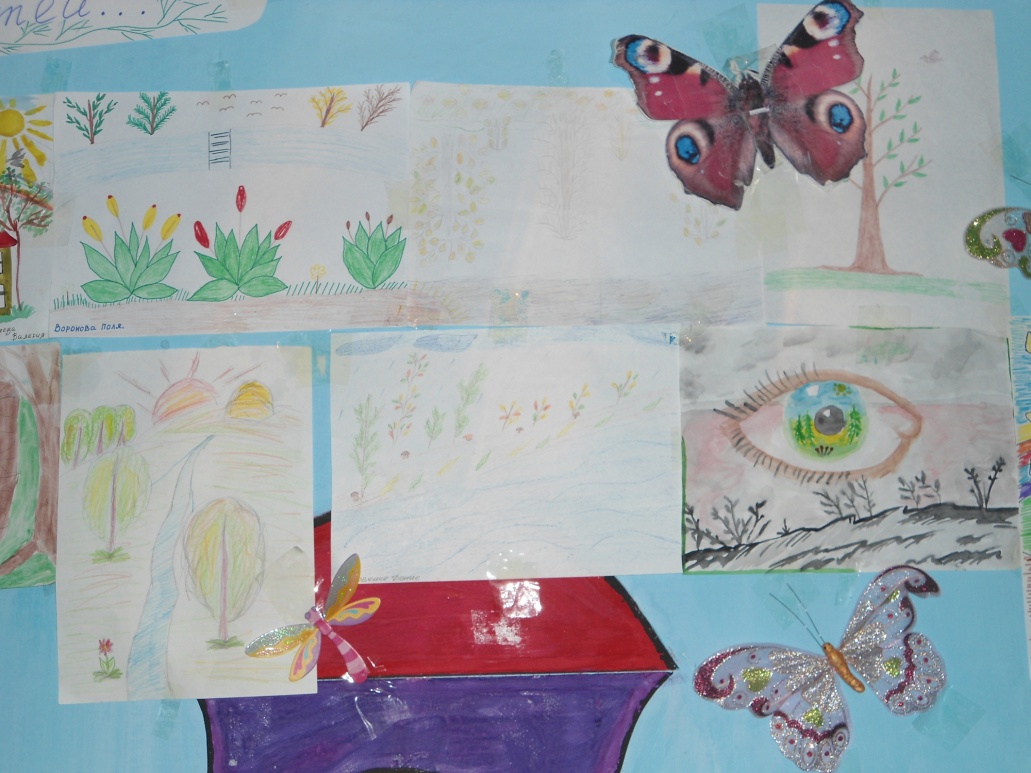 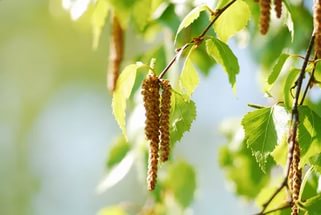 Изготовление памяток для родителей «Берегите природу»
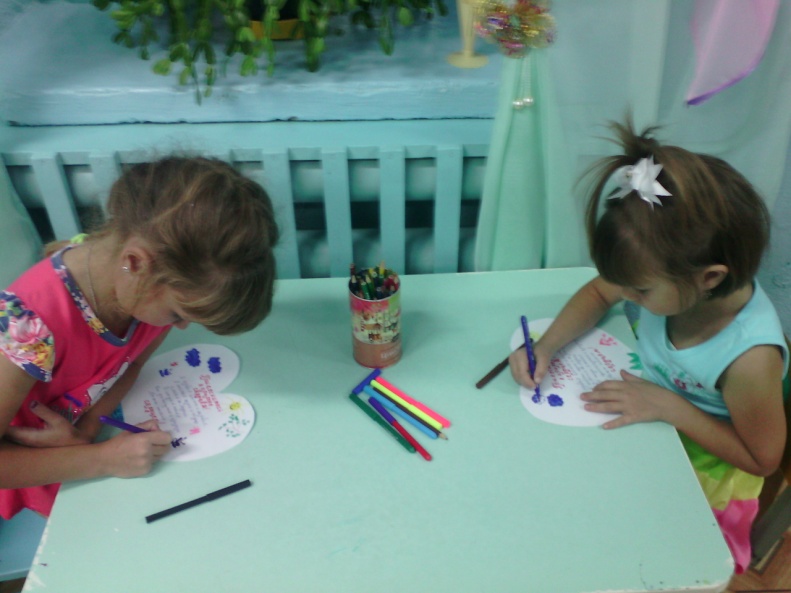 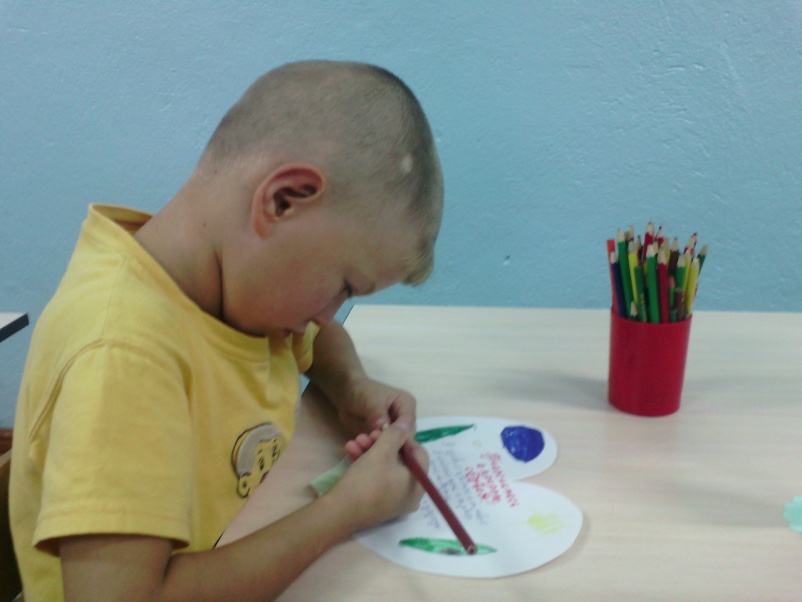 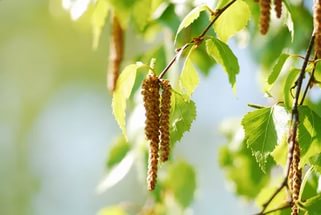 Берегите нашу природу!!!
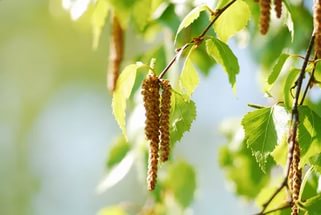 Вручение памяток родителям.
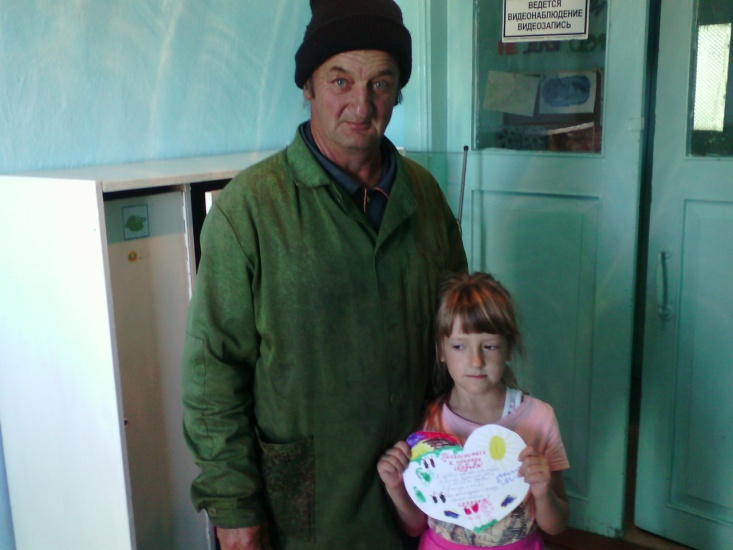 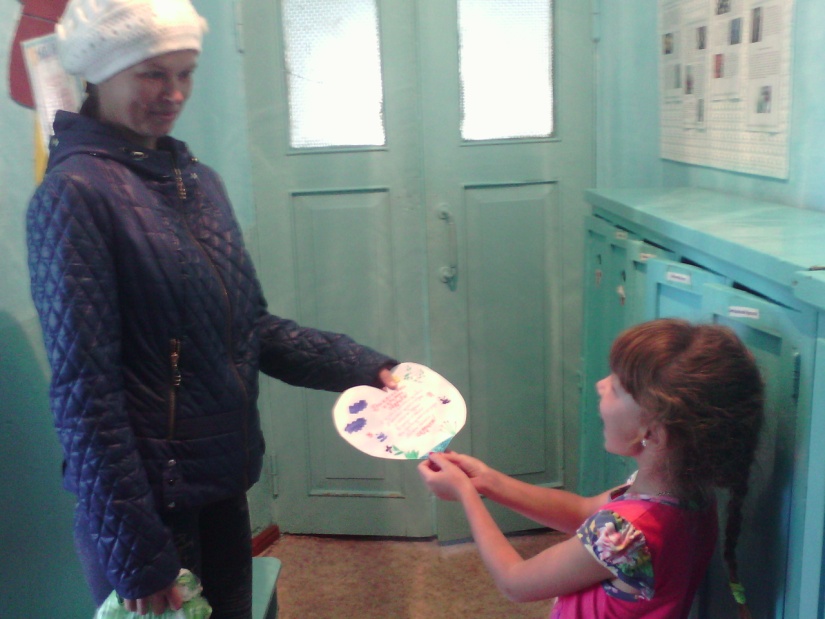 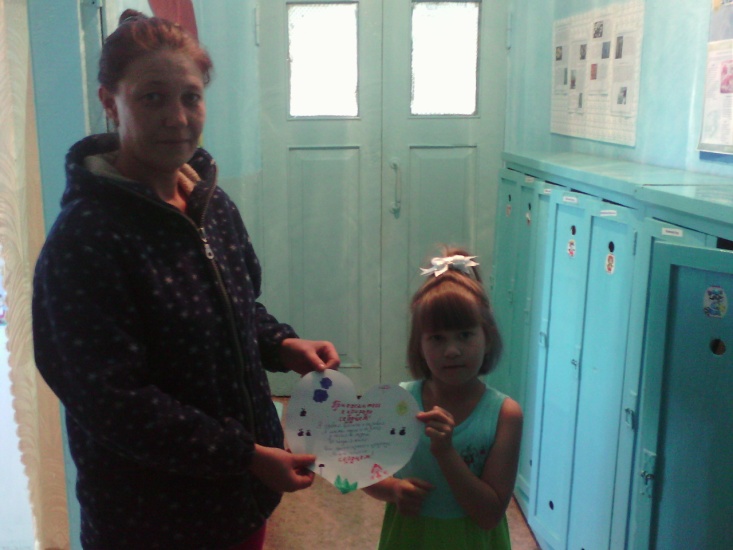 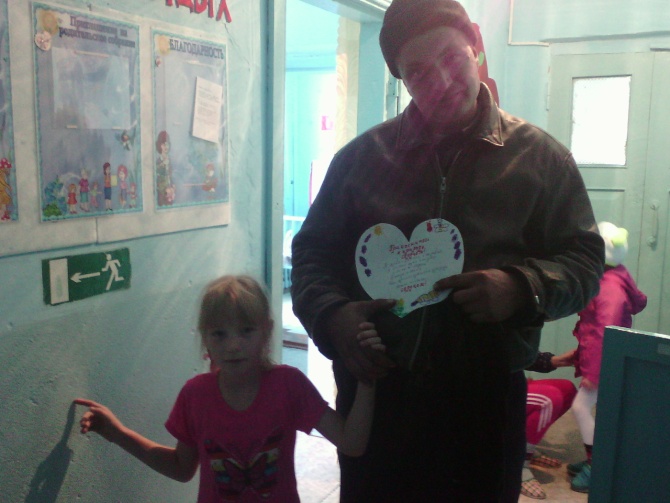